North Carolina Family Leadership Model:  Building Authentic, Meaningful Collaboration with Families
Funding for programming provided by the NC Department of Health 
and Human Services, Division of Social Services.
April 28, 2023
Presenters
Kathy Stone, Section Chief
Child Protective Services and Prevention
North Carolina Department of Health and Human Services | Division of Social Services
Deborah Day, Program Manager
Center for Family and Community Engagement 
NC State University
Kelly Kirk, Family Partner
Child Welfare Family Advisory Council Member
© 2023, Center for Family and Community Engagement, North Carolina State University. All rights reserved.
Workshop Objectives
Learn about the North Carolina Family Leadership Model; 
Increase knowledge of effective system-level family engagement strategies;
Gain ideas on how to replicate the Model in your own community
What category best represents you?
Child Welfare
Family Support/Prevention Programs
Public Health/Behavioral Health
Domestic/Intimate Partner Violence
Education
Other
Nothing About Us, Without Us
What comes to mind when you hear the phrase “Nothing About Us, Without Us”?
Acronyms Used Today
CFSR	Child and Family Services Review
CWFAC	Child Welfare Family Advisory Council
DSS		County Department of Social Services
FEC		Family Engagement Committee
NCDSS	North Carolina Division of Social Services
OSRI		Onsite Review Instrument
Family Partner
Anyone who has lived experience with your system
Incorporating Lived Experience into North Carolina’s Child Welfare System
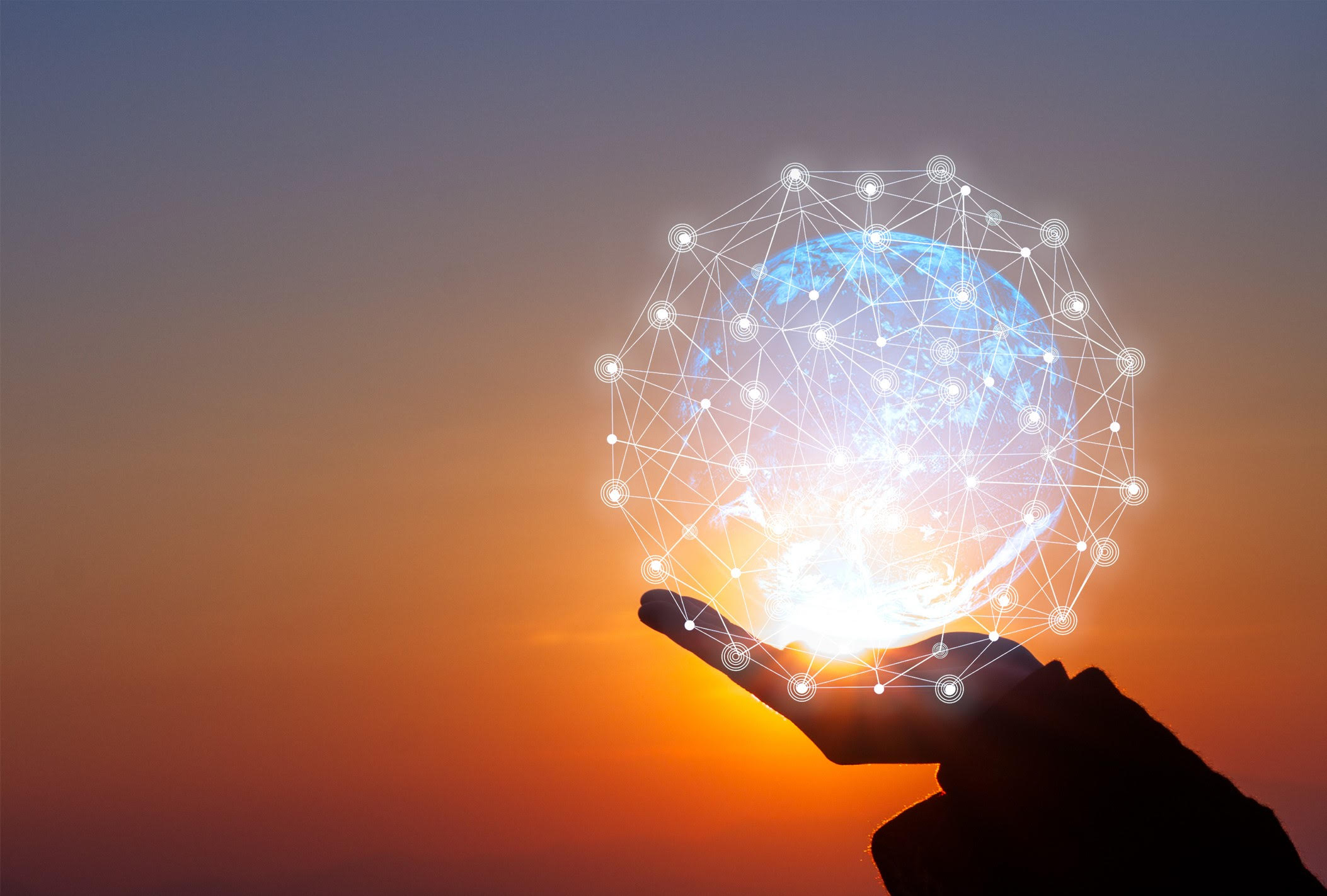 Family Partners make sure the work we do, the words we use, and the processes we create make sense to those outside of child welfare.
They are an essential partner in improving the system that serves North Carolina’s most vulnerable children and their families.

Lisa Tucker Cauley, Senior Director for Child, Family and Adult Services
Ongoing, Authentic, and Meaningful Engagement of Stakeholders
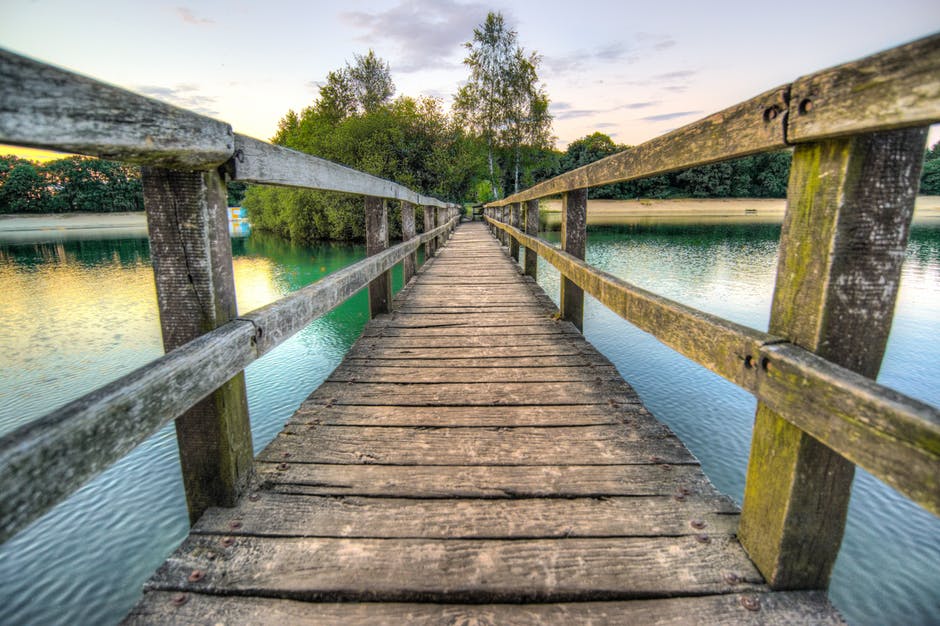 Why Should Agencies Involve Families in Their Work?
Child abuse prevention is a community responsibility
Brings expertise on community needs
Helps identify root cause of problems
Helps devise and implement solutions
Helps develop effective messaging and public awareness strategies
Required by many funders
Strengthens Community
Reduces Child Abuse and Neglect
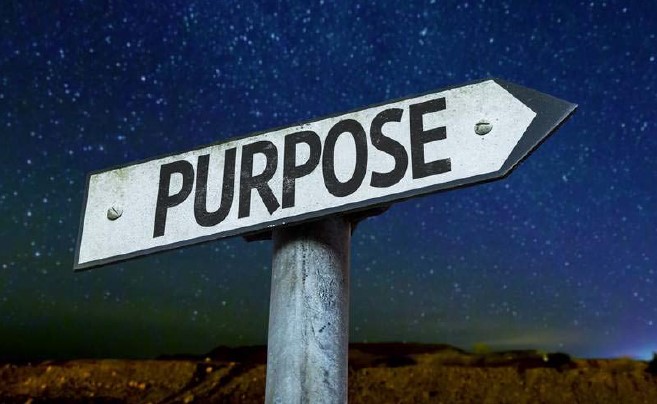 Why Are We Here?
North Carolina Family Leadership Model was created in 2016

Ensure family voice is embedded into the child welfare system

Learned so much over the last 7 years, we wanted to share what we’ve learned
North Carolina Family Leadership Model
Built jointly with families - and based on the principle “nothing about us - without us” - the Family Leadership Model is a framework to help organizations improve.
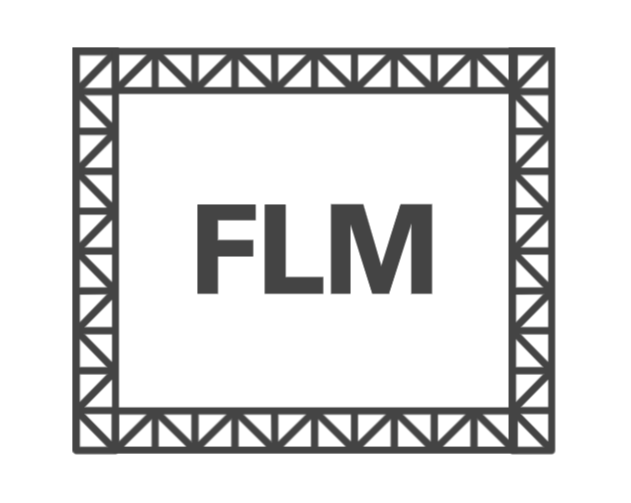 It ensures individuals receiving services give input on what the services are and how they are provided. 
The Model creates opportunities for families to be full partners in all aspects of service delivery and develops families as leaders.
Structured Opportunities
Effective Programming
Better Engagement
Positive  Outcomes
Healthy Families and Stronger Communities
Theory of Change
13
North Carolina Child Welfare 
Family Leadership Model
Goal
The goal of the Model is to improve child and family outcomes in the child welfare system.
Mission
Engage, empower, and utilize family and youth voice in all aspects of child welfare.
Vision
Families involved with the child welfare system are full partners in effective practice and system change.
14
The Family Leadership Model
Progression of Family-Centered Activities
Progression of Leadership Skills
15
Child Welfare Family Advisory Council
Comprised of:
Young adult alumni
Birth Parents
Kinship Parents
Foster Parents
Adoptive Parents
Provide Feedback on:
Training
Policy
Programs
State Plans
Priorities
Plus:
Serve on Committees
Provide support to counties
Provide peer support
Co-train/co-present
The goal is not to just get families engaged but to get them invested.  
Teka Dempson, CWFAC Family Partner
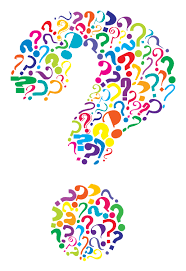 What Makes this Work Difficult?
Agencies sometimes worry that: 
They won’t find families to participate;
They don’t have time to build the infrastructure to support Family Partners;
Families will share only negative opinions;
Families will breach confidential information;
They won’t have money to pay Family Partners; and
It will be hard to share power.
18
Getting Family Partners to the Table
Outreach to current and past program participants
Community Cafes or Focus Groups
Outreach to other agencies in your community 
Survey listing volunteer opportunities
Community Events
OSRI Interview
19
Key Recruitment Considerations
Be specific about what you are asking
Be intentional about facilitating Family Partner participation
Share information to help the Family Partner make an informed decision 
Set Family Partner up for success
20
Keeping Family Partners At the Table
Pay attention to the power differentials
Compensate them for their effort and time
Support them logistically
21
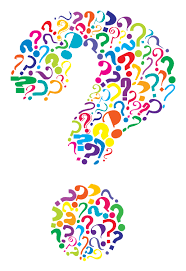 Fit and Readiness Assessment
Confirm the Model Meets Agency Need
Model Fit with Current Initiatives 
Capacity to Implement
Leadership
Staff
Program 
Supports
Implementation Challenges
23
Implementation Considerations
Communication
Recruitment
Engagement
Training
Coaching/Oversight
Feedback Plan
Evaluation
Sustainability
24
Agency Commitments
Leadership support and participation
Frequent structured opportunities to engage Family Partners
Financial compensation 
Clearly defined roles and expectations
Family-friendly practices
Training and support
Point Person
Feedback Loops
25
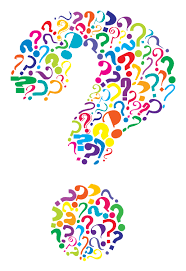 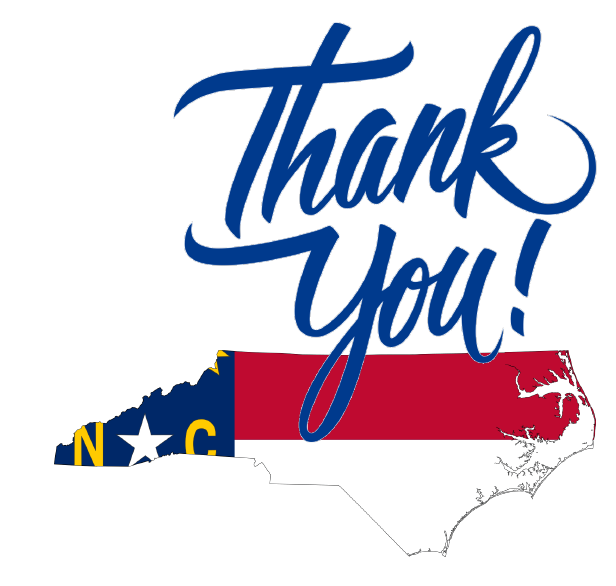 For More Information
Kathy Stone
Kathy.Stone@dhhs.nc.gov

Deborah Day
dday@ncsu.edu

Kelly Kirk
kkirk70@gmail.com
27